Revue de solutions Hors Site

Le 14 novembre 2024
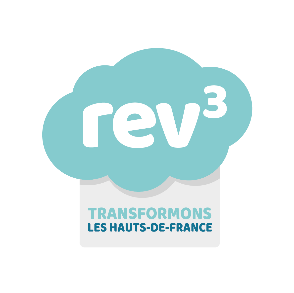 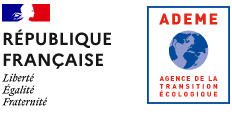 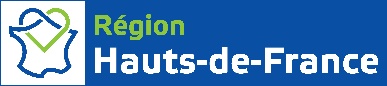 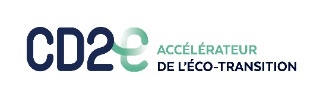 [Speaker Notes: Bonjour à tous et bienvenue à ce premier webinaire sur le référentiel Rev3, qui est un outil conçu pour accompagner et massifier la rénovation des bâtiments tertiaires.

Ce 1er  webinaire est un préambule au groupe de travail du 28 février prochain sur la thématique Confort et Santé du référentiel auquel vous êtes conviés.

L’ensemble des webinaires et groupes de travail seront animés par François Septier et Elodie Donnez, consultants bâtiment durable au cd2e et missionnés par la région HDF pour développer ces outils opérationnels de façon collaborative,]
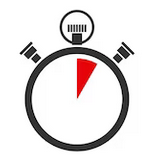 Présentation – Pitch n°1
5 min
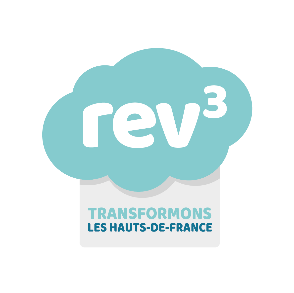 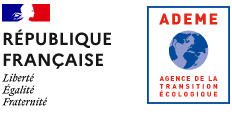 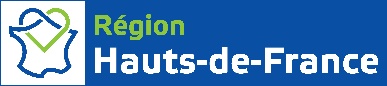 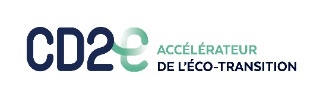 [Speaker Notes: Commençons par un rapide rappel sur la démarche Rev3 et ses objectifs

Il s’agit d’une dynamique portée par la région haut de France il y a 10 ans maintenant.

L’objectif principal de cette démarche est de promouvoir une région plus durable et plus solidaire.
Cela en répondant à 3 évolutions majeures…]
Pitch n°1 : Présentation de la solution
Typologie de bâtiments concernés (logements / tertiaire / neuf / réha / …)


Matériaux principaux (biosourcés / bas carbone / …)


Méthode d’accroche ou de pose / nombre de fixation au m²


Temps de mise en œuvre
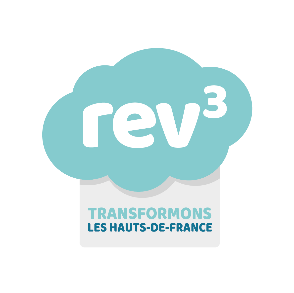 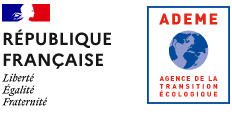 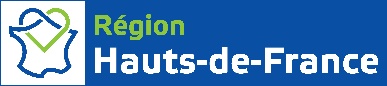 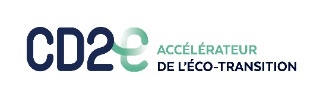 [Speaker Notes: Commençons par un rapide rappel sur la démarche Rev3 et ses objectifs

Il s’agit d’une dynamique portée par la région haut de France il y a 10 ans maintenant.

L’objectif principal de cette démarche est de promouvoir une région plus durable et plus solidaire.
Cela en répondant à 3 évolutions majeures…]
Pitch n°1 : Avantages de la solution
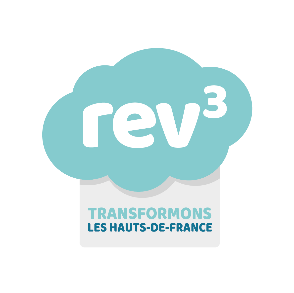 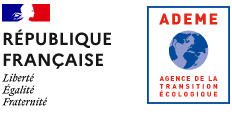 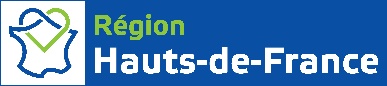 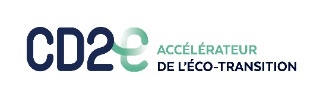 [Speaker Notes: Commençons par un rapide rappel sur la démarche Rev3 et ses objectifs

Il s’agit d’une dynamique portée par la région haut de France il y a 10 ans maintenant.

L’objectif principal de cette démarche est de promouvoir une région plus durable et plus solidaire.
Cela en répondant à 3 évolutions majeures…]
Pitch n°1 : Les pré-requis pour la mise en oeuvre
Contrainte dimensionnelle (hauteur max, …) ?


Compatibilité avec des spécificités architecturales ou techniques (ex : débord de toiture / balcon / cheminée …)


Contrainte d’accès extérieur (qualité des surfaces, largeur d’accès, …)
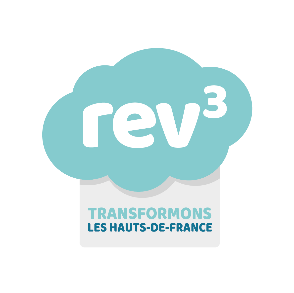 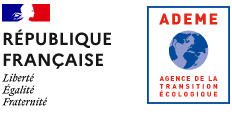 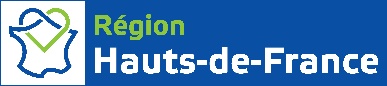 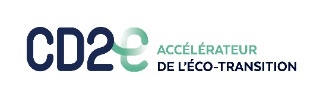 [Speaker Notes: Commençons par un rapide rappel sur la démarche Rev3 et ses objectifs

Il s’agit d’une dynamique portée par la région haut de France il y a 10 ans maintenant.

L’objectif principal de cette démarche est de promouvoir une région plus durable et plus solidaire.
Cela en répondant à 3 évolutions majeures…]
Pitch n°1 : Références de projets réalisés ou en cours
Maturité de la solution (nombre de références, années, …)


Photos / schéma du système d’accroche ou autre détail de mise en œuvre
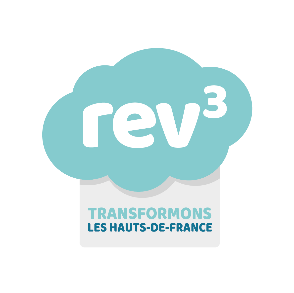 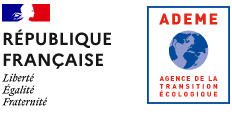 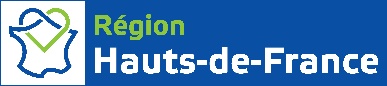 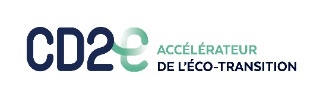 [Speaker Notes: Commençons par un rapide rappel sur la démarche Rev3 et ses objectifs

Il s’agit d’une dynamique portée par la région haut de France il y a 10 ans maintenant.

L’objectif principal de cette démarche est de promouvoir une région plus durable et plus solidaire.
Cela en répondant à 3 évolutions majeures…]